Making Health Care Affordable:Exploring California Efforts
Maribeth Shannon
March 5, 2014
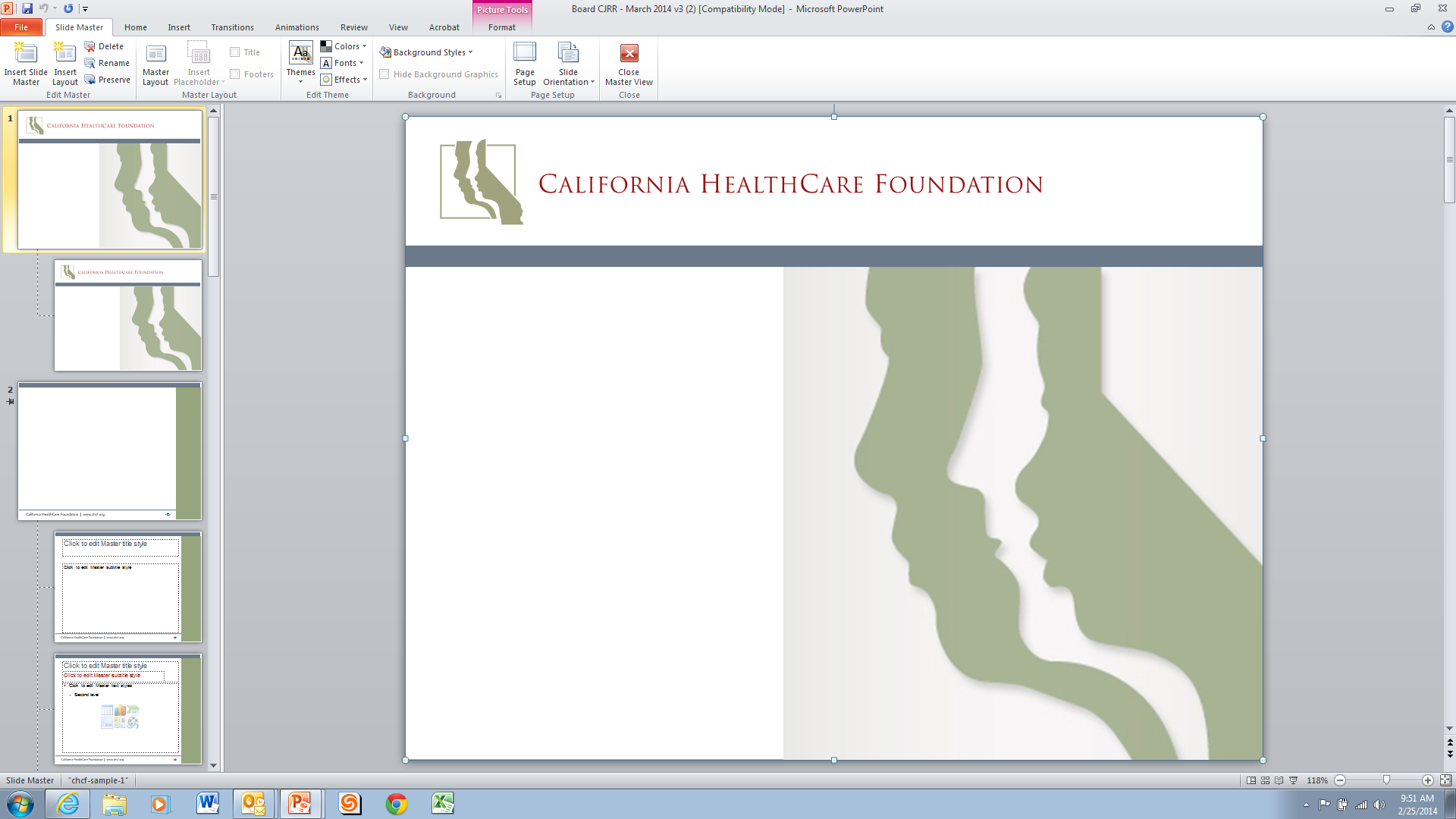 1
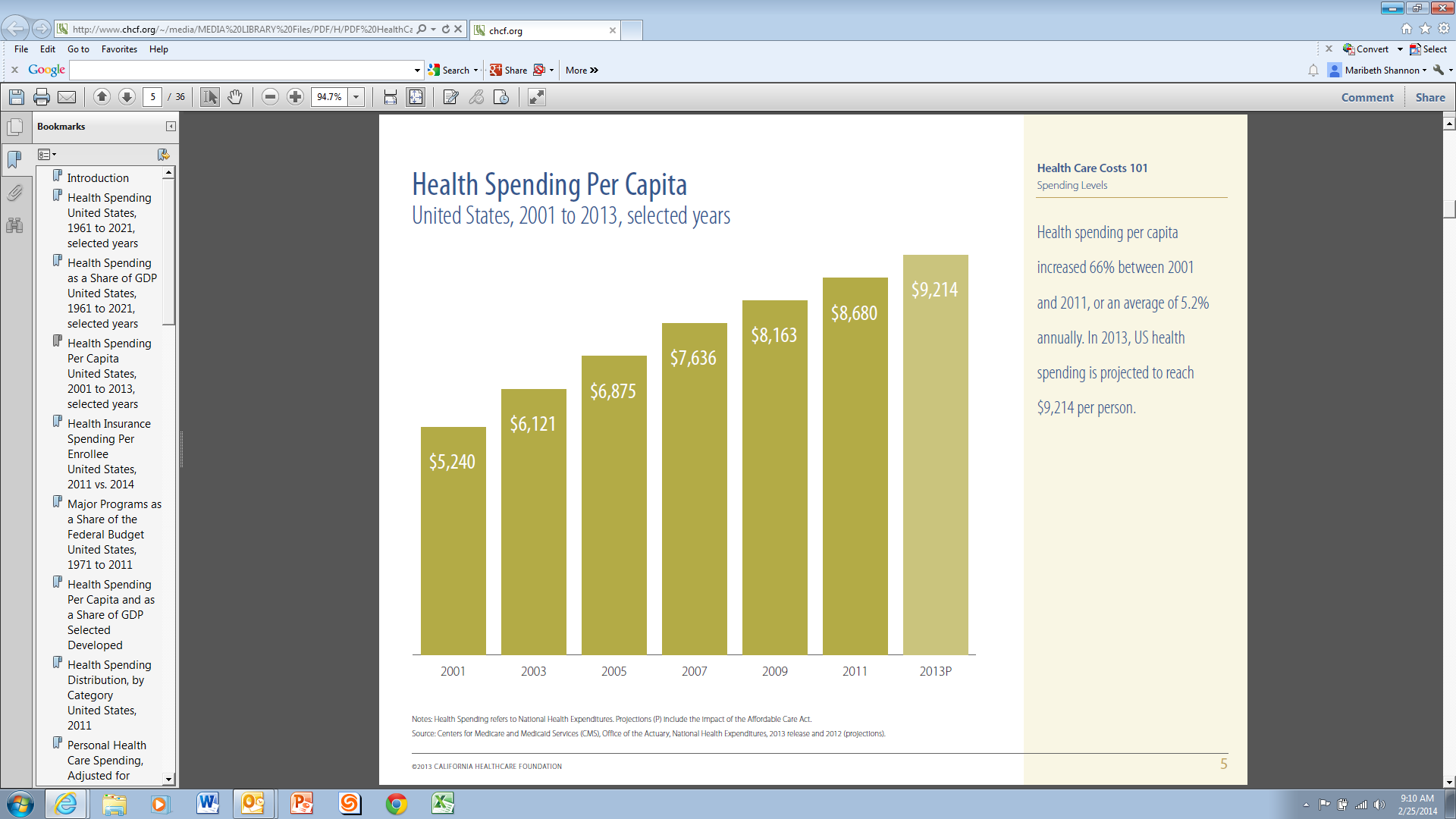 2
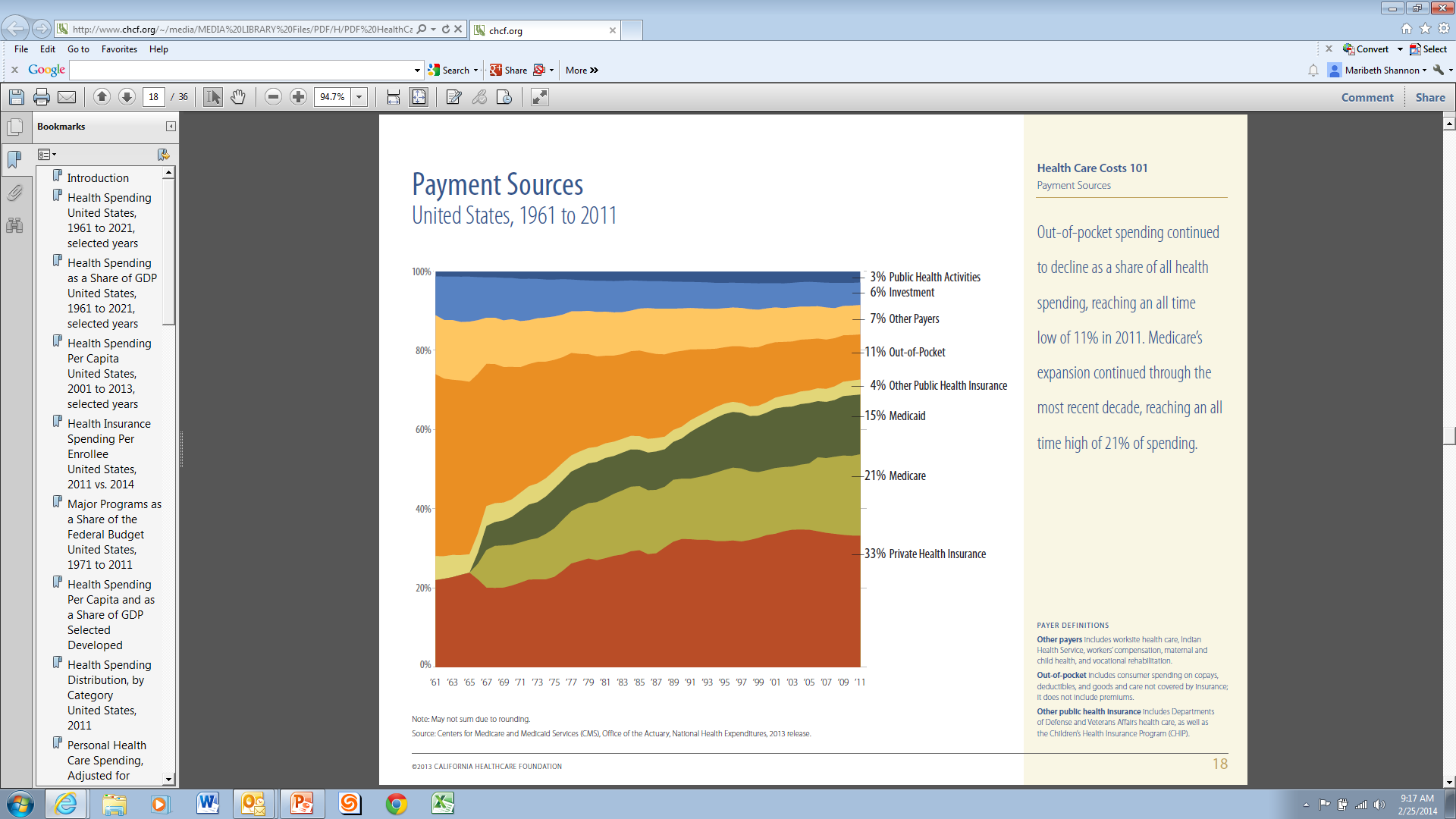 3
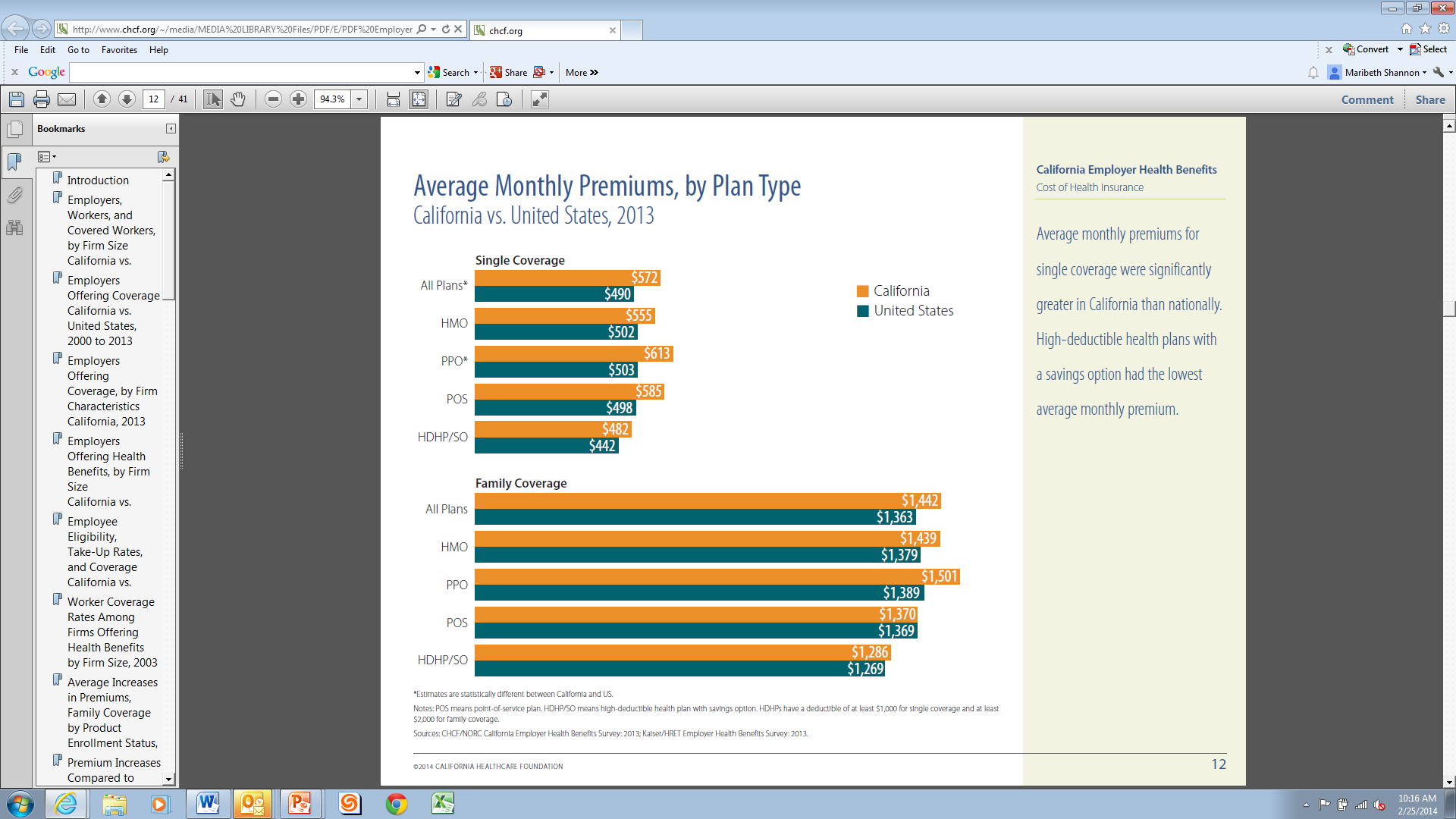 4
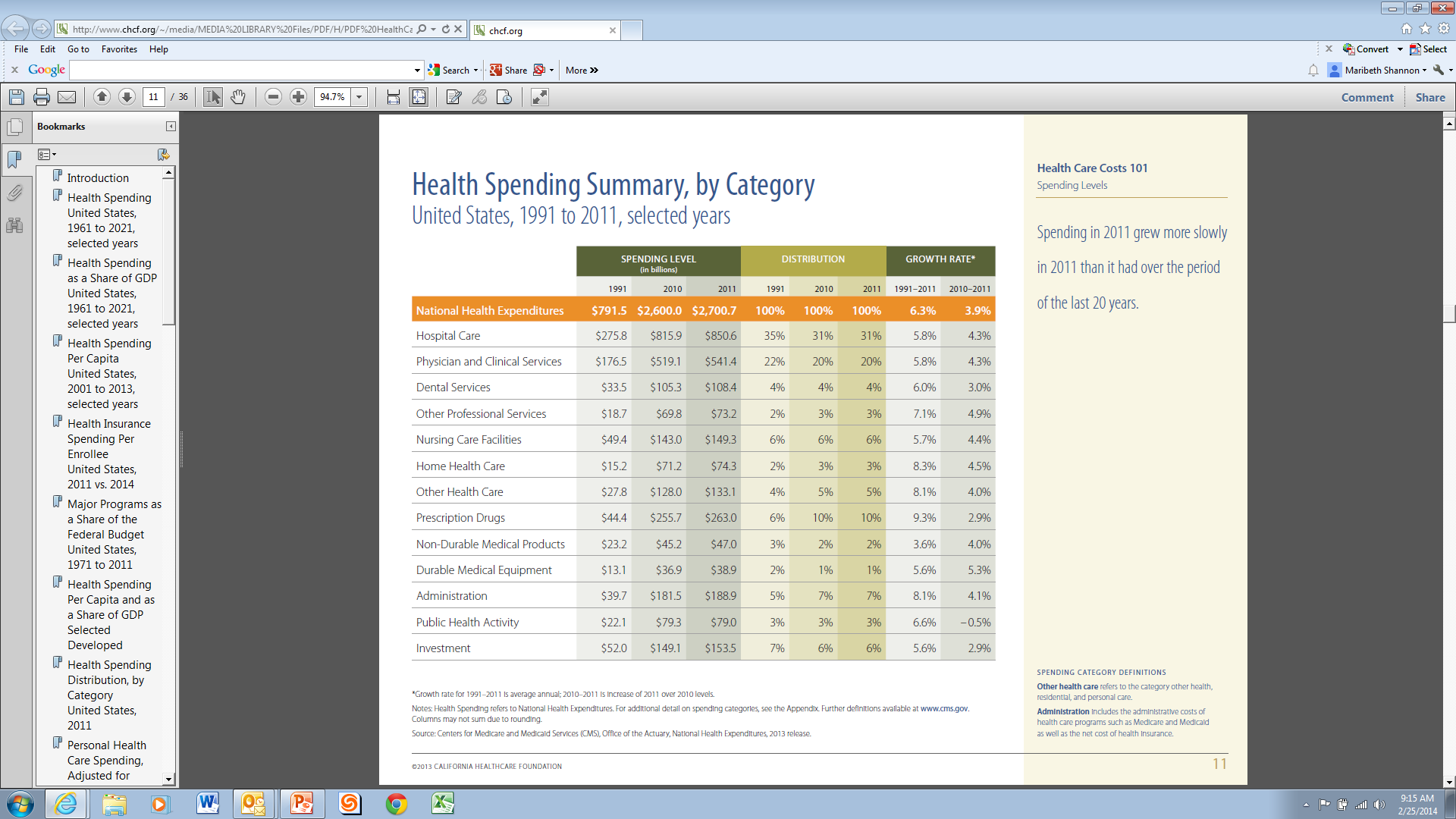 5
Difference in Hospital Payments
OSHPD -  Net Revenue Per Adjusted Patient Day (Third Party)
$7,740
$4,292
6
ACA Delivery System Reforms
Accountable Care Organizations
Value-based Purchasing 
Readmissions
Hospital acquired infections
Bundled Payment Pilots
7